DELEGATE QUESTIONNAIRES
FEEDBACK
Why
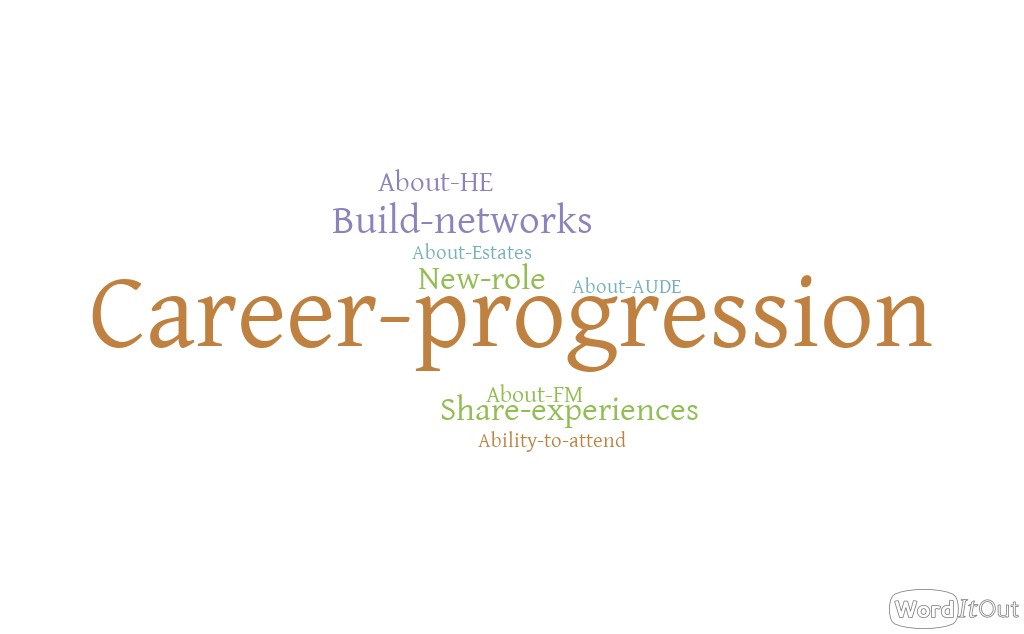 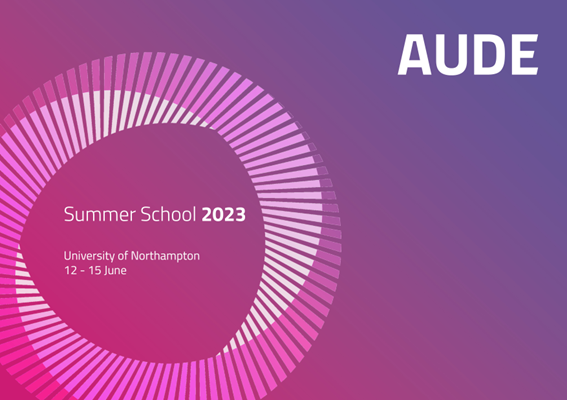 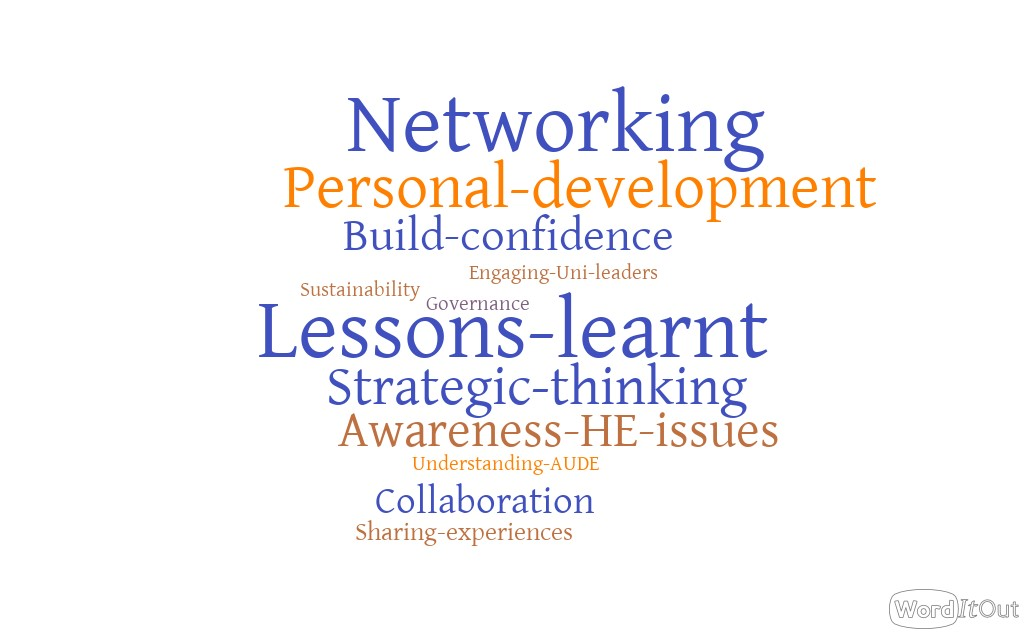 What
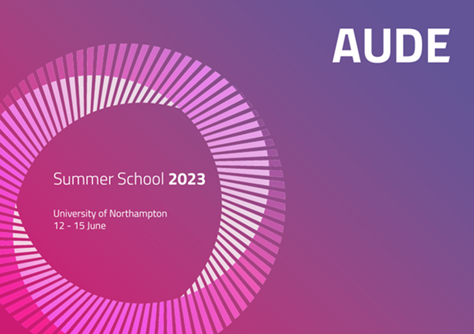 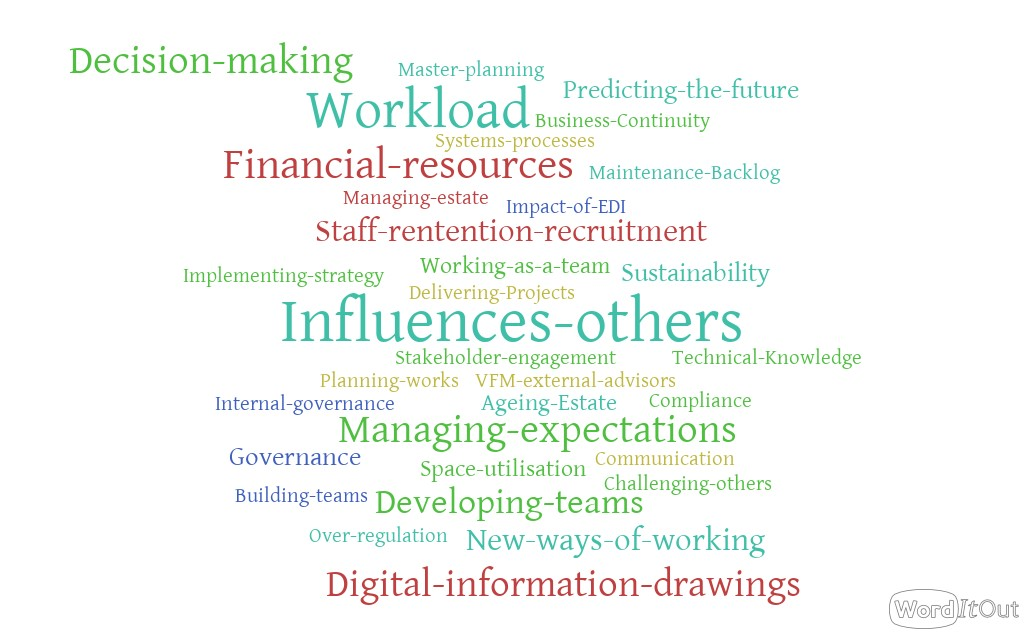 Challenges
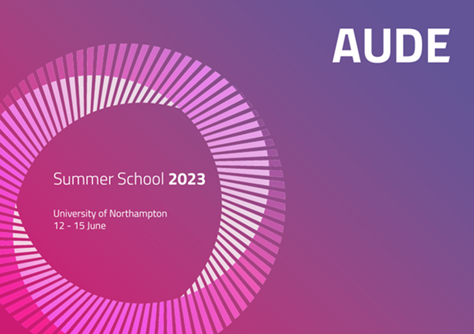 Project Groups AUDE Summer School 2023
Group 1 
Tom Ansell
Victoria Blake
Gaynor Bradshaw-Wilson
Kieran Brassil
John Brennan
Sandra Marcantuono
Graeme Wallace
Group 2
James Brewitt
Helen Buck
Dara Curley
James Davies
Tony Douglass
Laura Osborne- Fardon
Iain Hamilton
Group 3
Tony Dow
Claire Ferguson
John Goodwin
Matt Griffin
Phil Beardmore
Drew Hardie
Rebecca Horley
Sisa Mbeki
Group 6
Debbie Smith
Gordon Mcleod
Nare Tshimangadzo
Steven Twynholm
Tom Vasey
Philip Dalgleish
Agnieszka Wigiel
Chris Willis
Group 4 
Majid Khan
Kinga Konopka
Matt Lee
Emma Lovegrove
Jennifer Makkreel
David Manfield
Jim Bowditch
Group 5
Andrew Mouat
Richard Storrow
Heather Munro
Annie Rigg
Chris Rockall
Ian Rooney
Albina Saidova
Martyn Coote
[Speaker Notes: Don’t get too excited we are not on strictly!!]
The Project Criteria
Why (10%)– Has the group defined its project focus clearly.  Have they understood the scope and set out a clear plan of action.  Has the group understood the opportunity for taking a quantum leap in thinking on the chosen topic. 
What (50%) – The quality of the submission, has a compelling case been made for the actions to be taken on the chosen project, is it underpinned by comprehensive research and engagement with a wide range of stakeholders.
How (20%)– Looking at the approach the groups have taken, the engagement with stakeholders, how they have worked together and collaborated as a group (enthusiasm, passion and initiative), signs of innovations adopted.
So What (20%) – Will the recommendations been made by the group make a real difference at institutional and or sector level.
Timelines and Deadlines
Brief overview of your groups approach and scope of your project (10 minutes max) to be delivered this Thursday 11.45 to 13.15 

Friday 29 September 2023 - Summary of your Group’s Summer School highlights; what were your main insights and key takeaways (c.1200 words)
Friday 17 November 2023 -Final report including outline of your Group Project; scope, impact, learning and further recommendations (c.3000 words plus final presentation at Reconnect)
Thursday 30 November 2022 - Cohort Reconnect and Group Presentations
The Group considered to have best met the full brief will be invited to present their findings at the 2024 AUDE Annual Conference
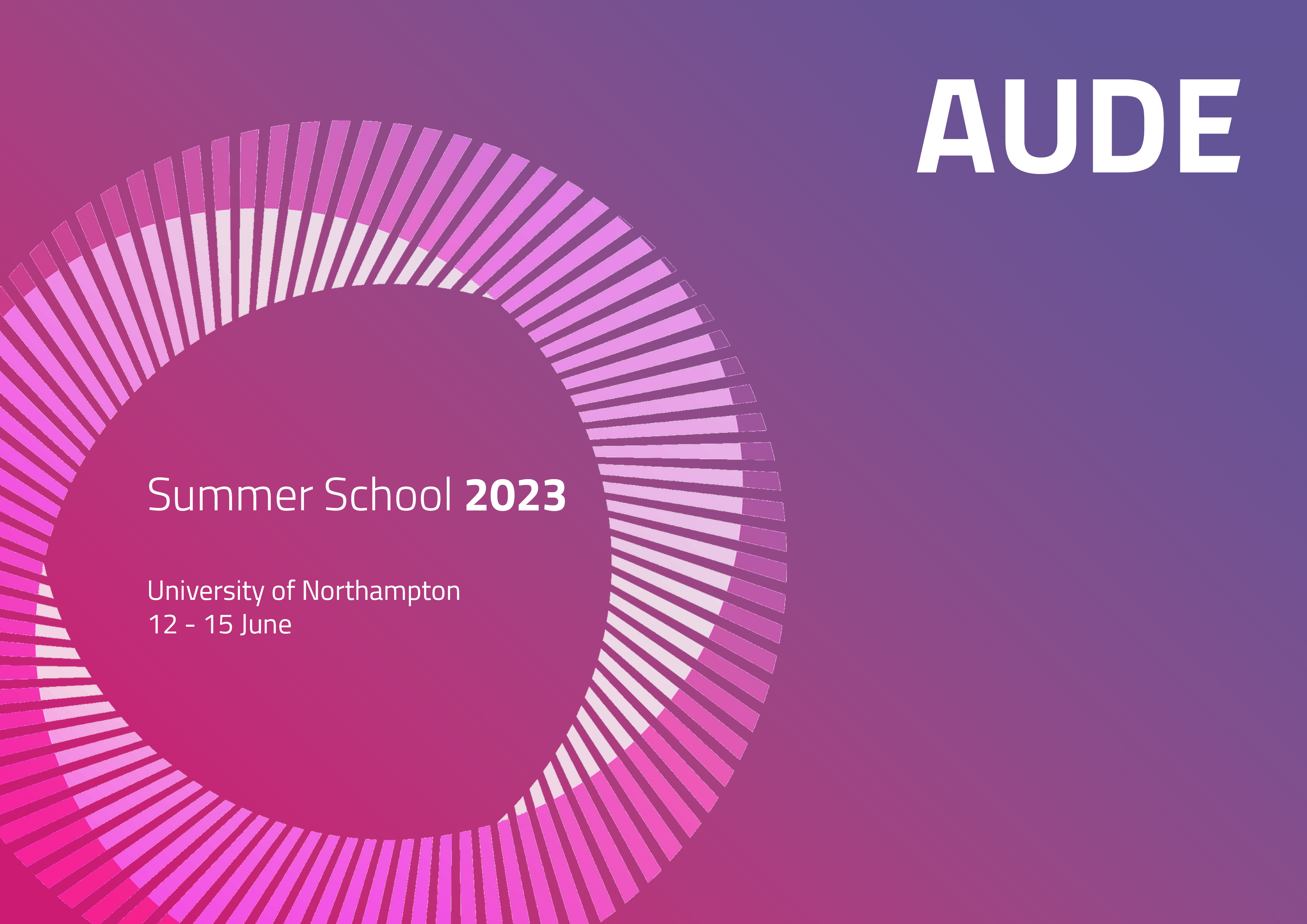 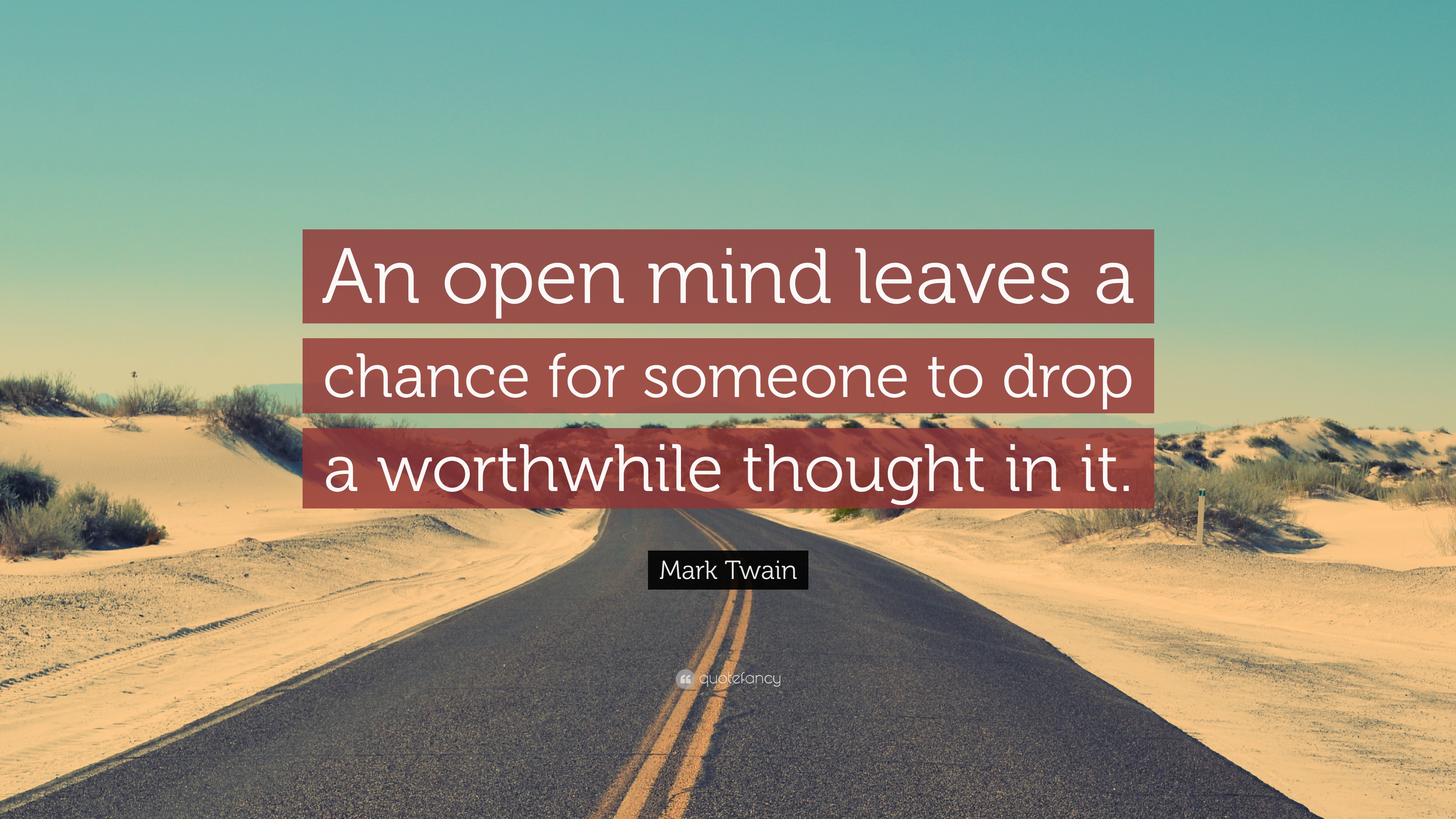 Never Stop Learning Because Life Never Stops Teaching
How you can fulfil your potential
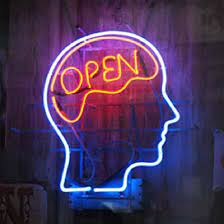 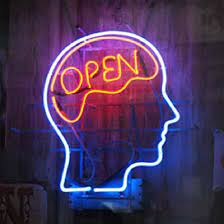 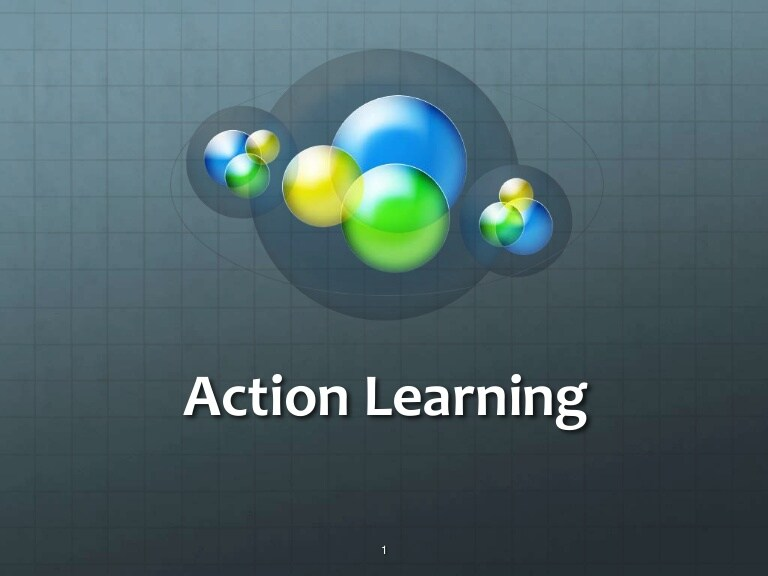 Personal Action Learning Log